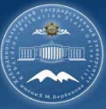 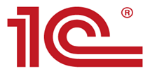 Библиотека ВУЗа
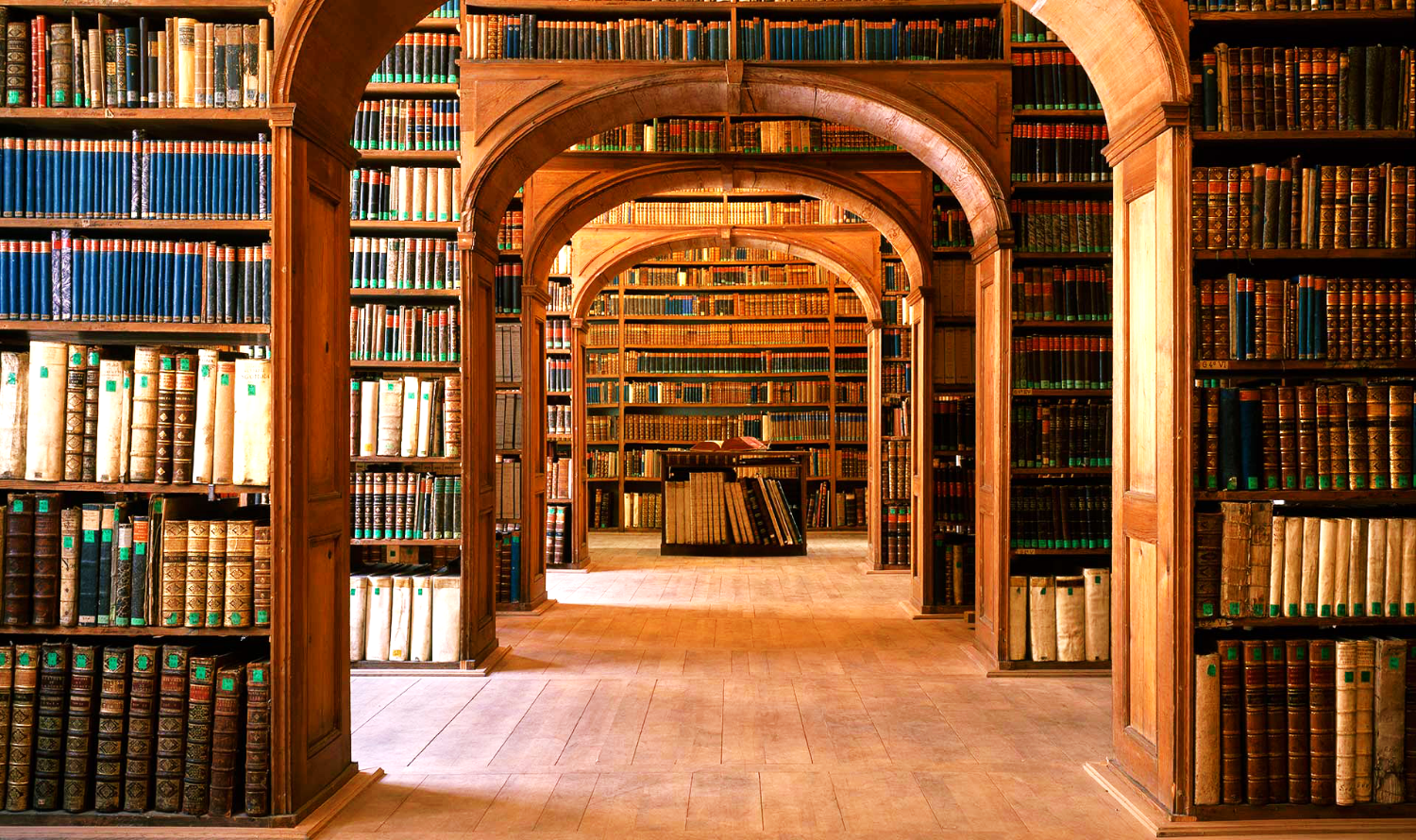 1С: Библиотека

1. Функционал «1С: Библиотека» для отдела комплектования, научной, 
     технической обработки документов и организации каталогов                                                                                     3-11
2. Функционал «1С: Библиотека» для  отделов обслуживания читателей                                                                    12-16
3. Веб доступ к фондам Библиотеки КБГУ 					                     17-18
4. Функционал сервиса «Виртуальный кабинет читателя»                                                                                                19-22
5. Функционал подсистемы «Статистика и отчеты»                                                                                                             23-27
6. Внешний отчет «Рапорт по библиотеки» для руководящего звена на текущий день                                                28
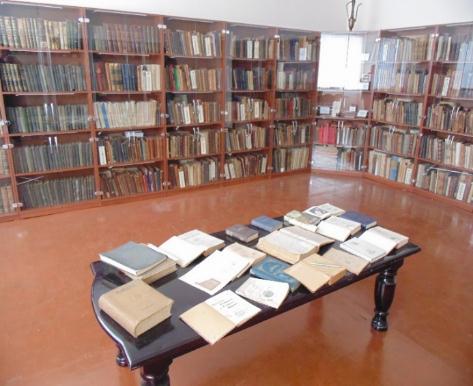 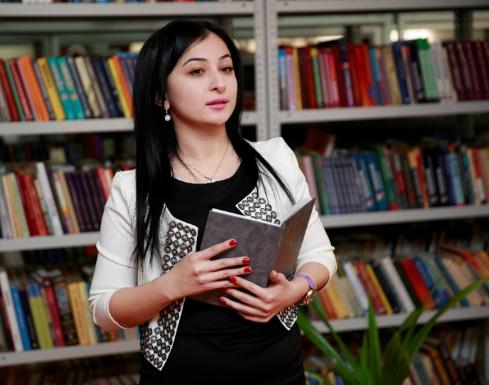 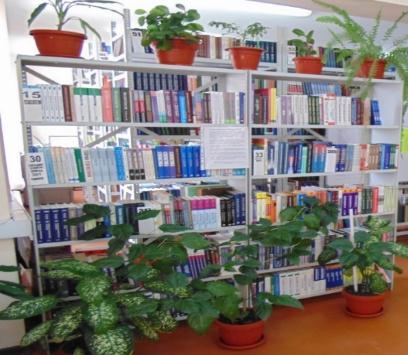 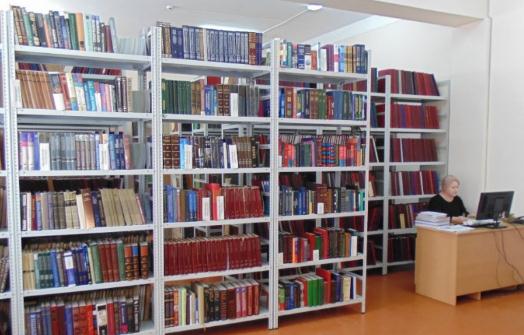 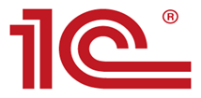 Функционал «1С:Библиотека»
для отдела комплектования, научной, технической обработки документов и организации каталогов
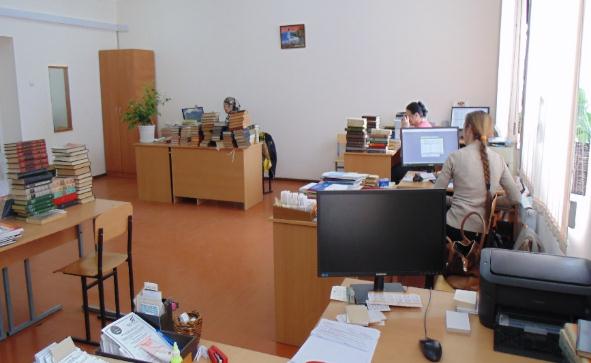 Сотрудники отдела «Комплектования, научной, технической обработки документов и организации каталогов» имеют возможность:
оформить заявки на издания;
оформить заказ поставщику, поступление в фонд и выбытие из фонда;
добавить издание в электронный каталог;
вести Книгу суммарного учета;
вести учет фонда библиотеки;
распечатать каталожную карточку и штрих-коды для книг.
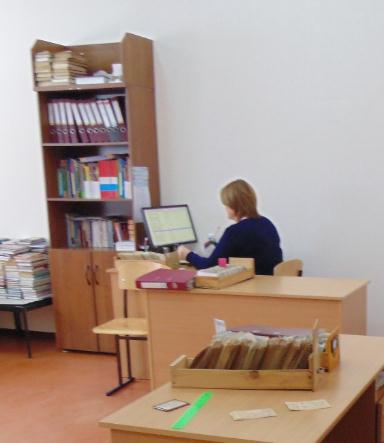 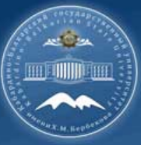 3
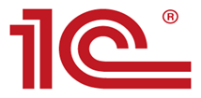 Каталогизация библиотечного фонда, формирование электронного каталога и тиражирование каталожных карточек и учет фонда производятся в подсистемах «Каталогизация и электронный каталог» и «Учет фонда», функционал которых позволяет:
•	производить библиографическую обработку как новых, так и уже существующих в электронном каталоге объектов каталогизации любого типа и сложности с полноценной поддержкой российского коммуникативного формата RUSMARC;
•	формировать 	электронный каталог информационной базы;
•	производить 	в электронном каталоге поиск любых объектов каталогизации  по любым поисковым атрибутам с использованием гибкого и настраиваемого механизма отбора;
•	формировать и тиражировать каталожные карточки в соответствии с принятыми стандартами, предоставляя пользователю гибкий механизм настроек;
•	формировать книжный формуляр для всех выбранных записей на каждый экземпляр издания;
•	распечатывать каталожные карточки и книжные формуляры;
•	присоединять к любой библиографической записи несколько файлов различных документов в электронном формате;
•	поступление, перемещение и выбытие литературы;
•	автоматическое формирование книги суммарного учета.
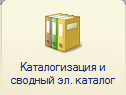 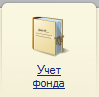 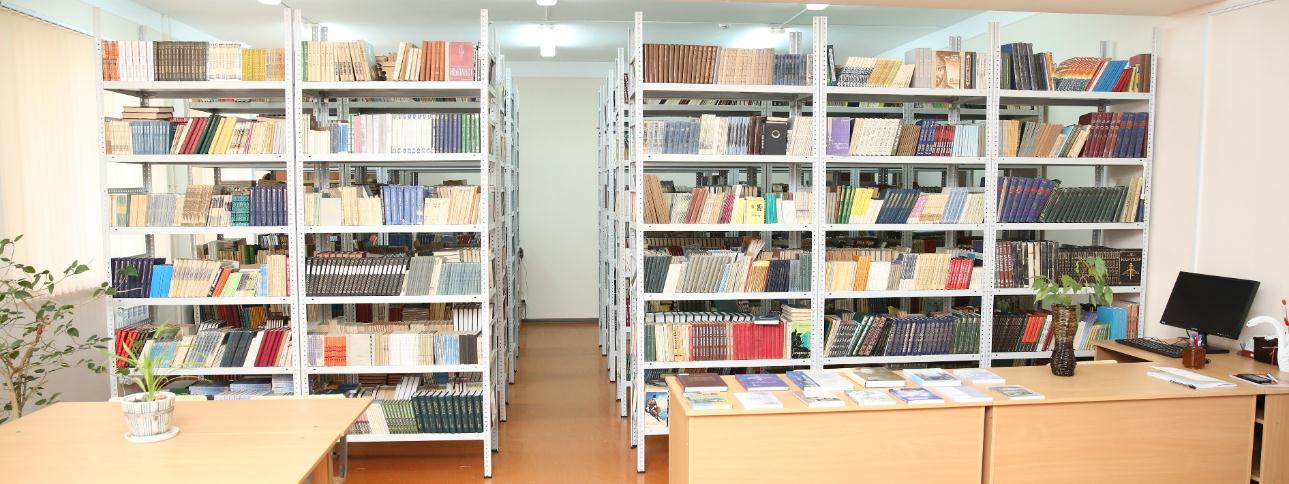 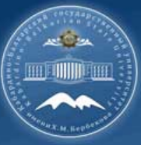 4
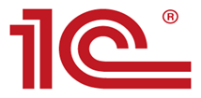 Подсистема «Каталогизация и сводный электронный каталог»
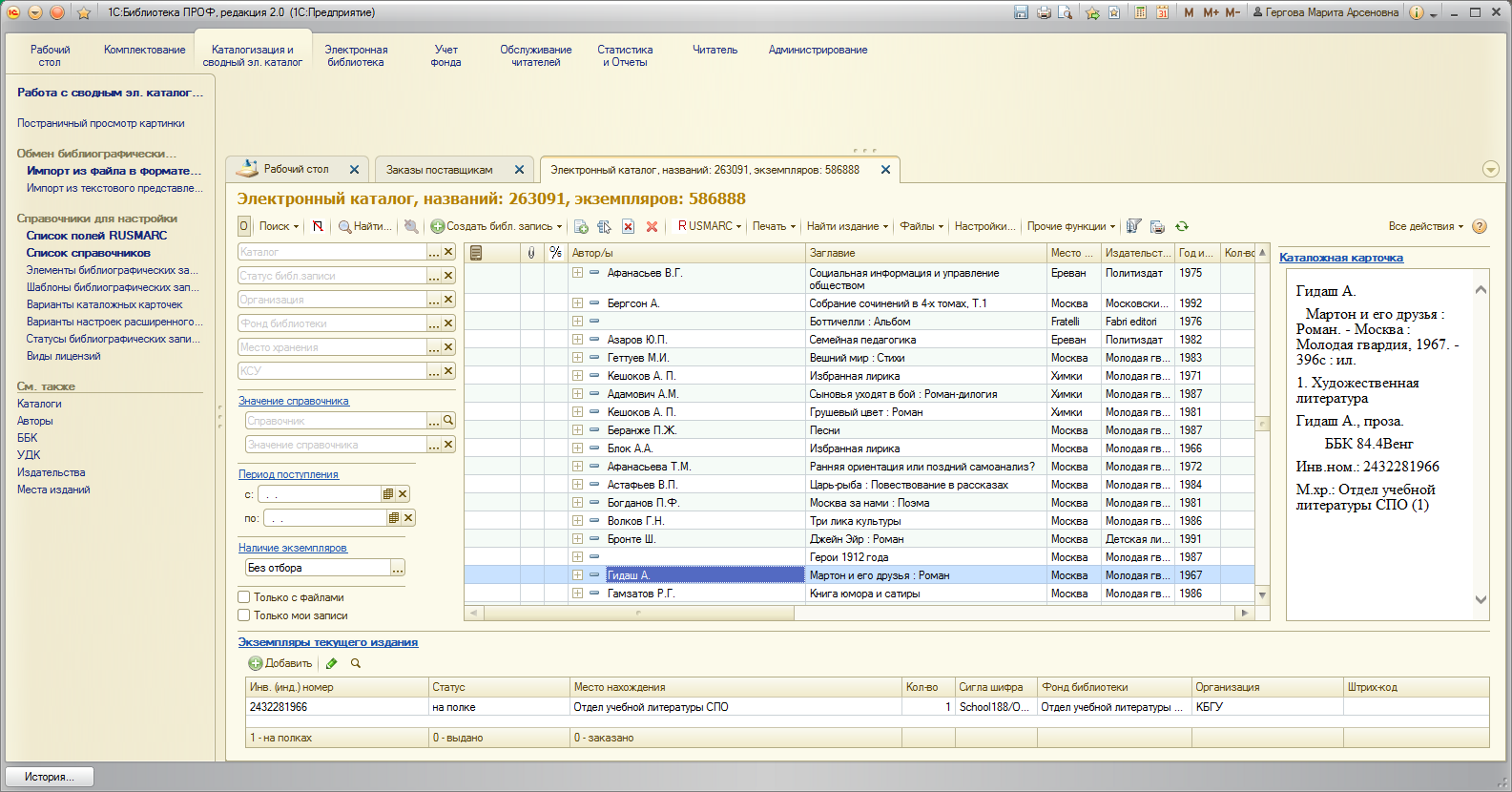 Щелкнуть мышью по строке
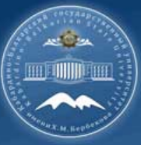 5
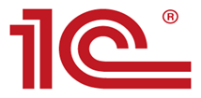 Подсистема «Электронная библиотека»
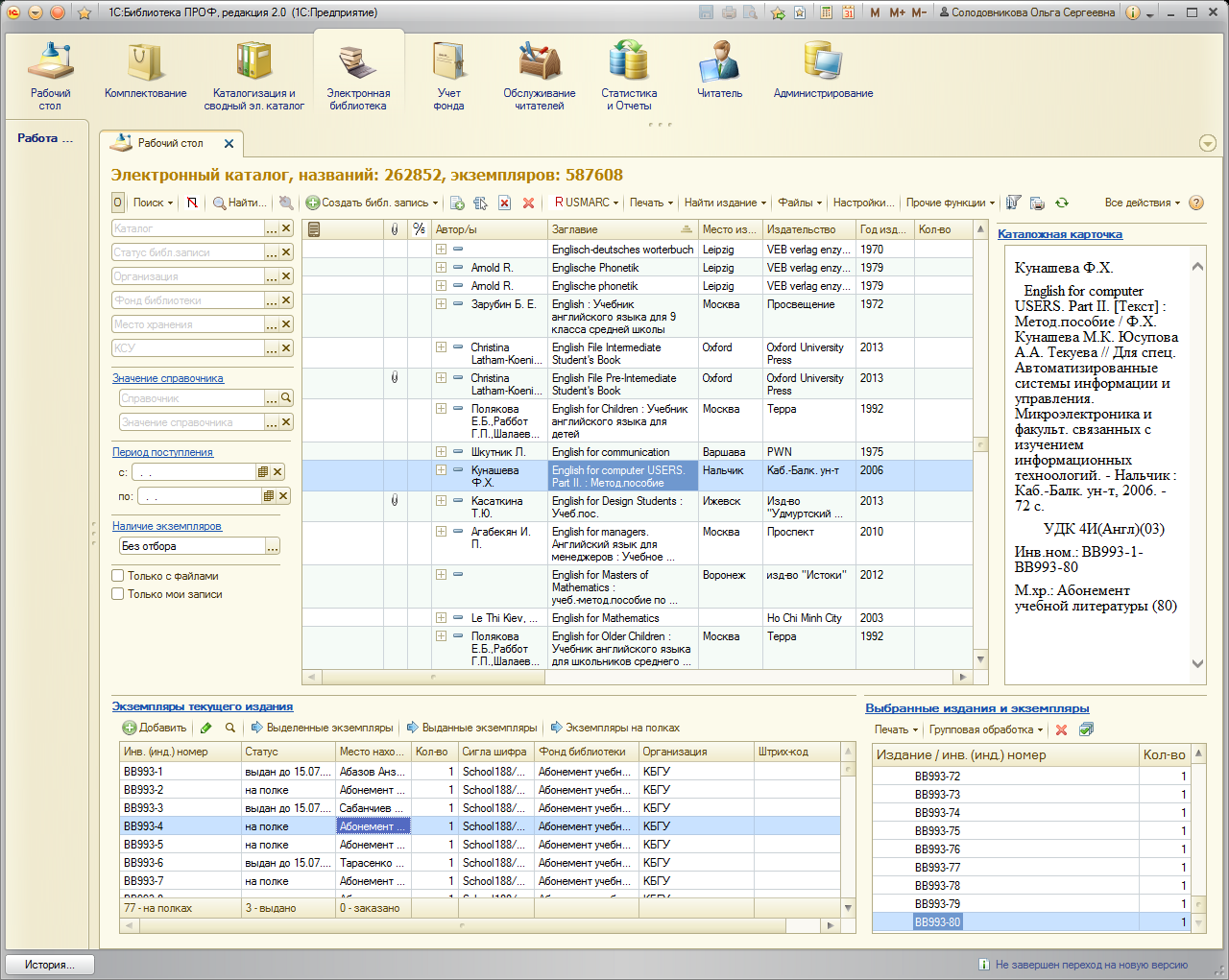 Щелкнуть мышью по строке
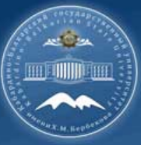 6
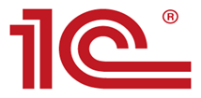 Работа с фондом библиотеки в подсистеме «Учет фонда»
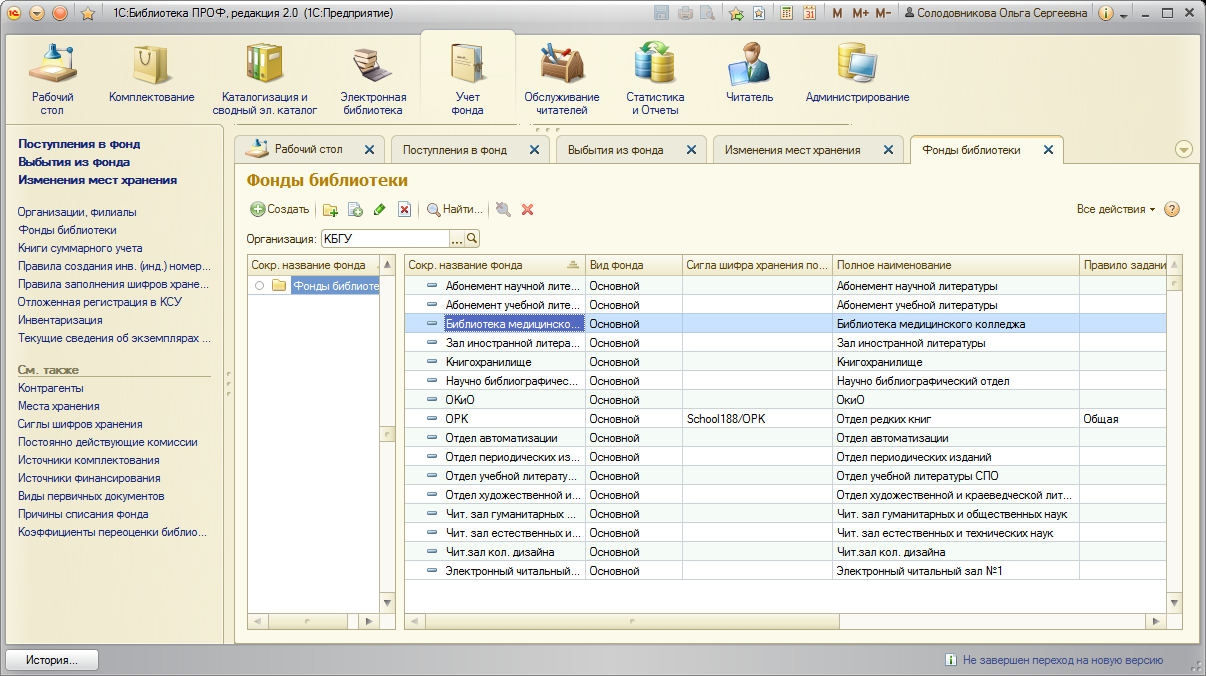 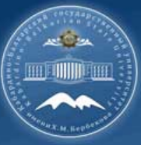 7
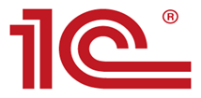 Оформление поступления литературы в фонд библиотеки в подсистеме «Учет фонда»
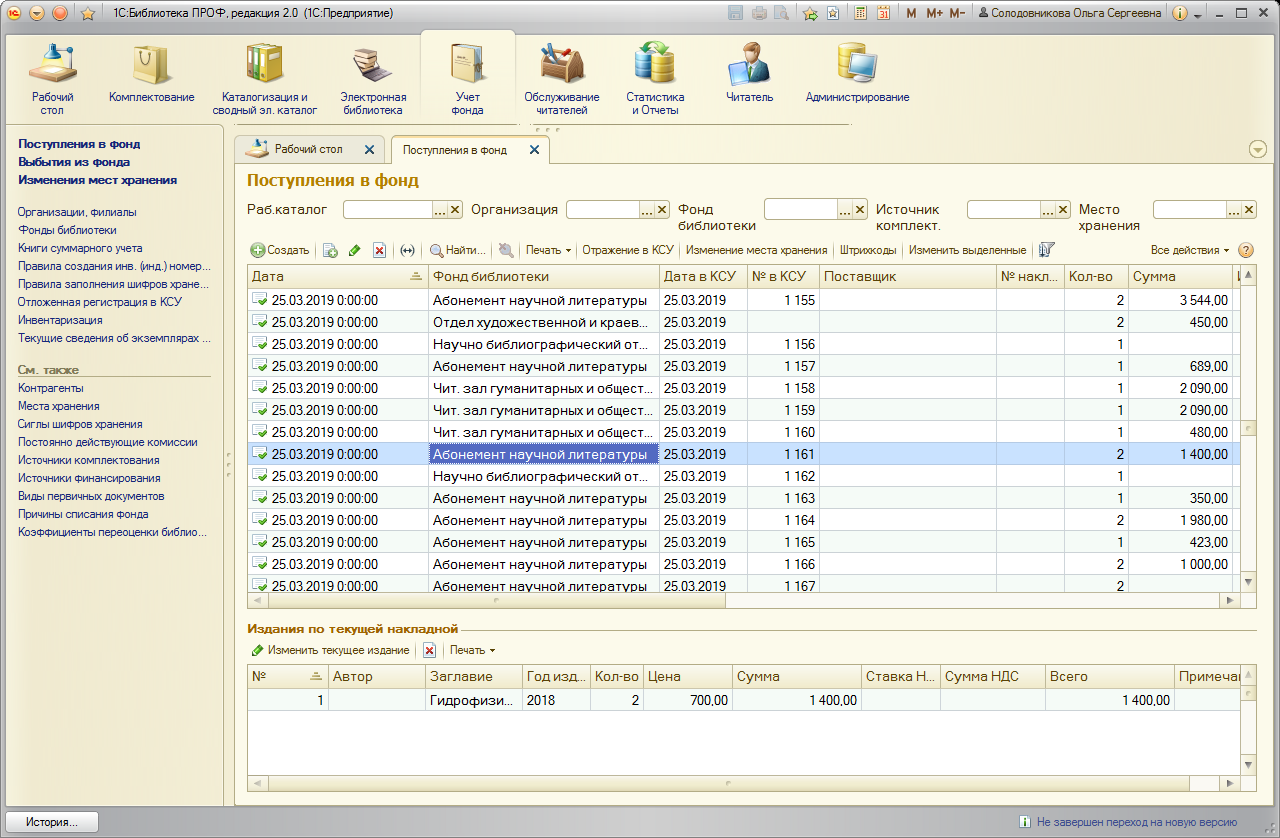 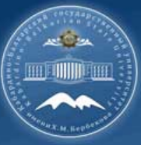 8
Оформление выбытия литературы из фонда библиотеки в подсистеме «Учет фонда»
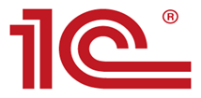 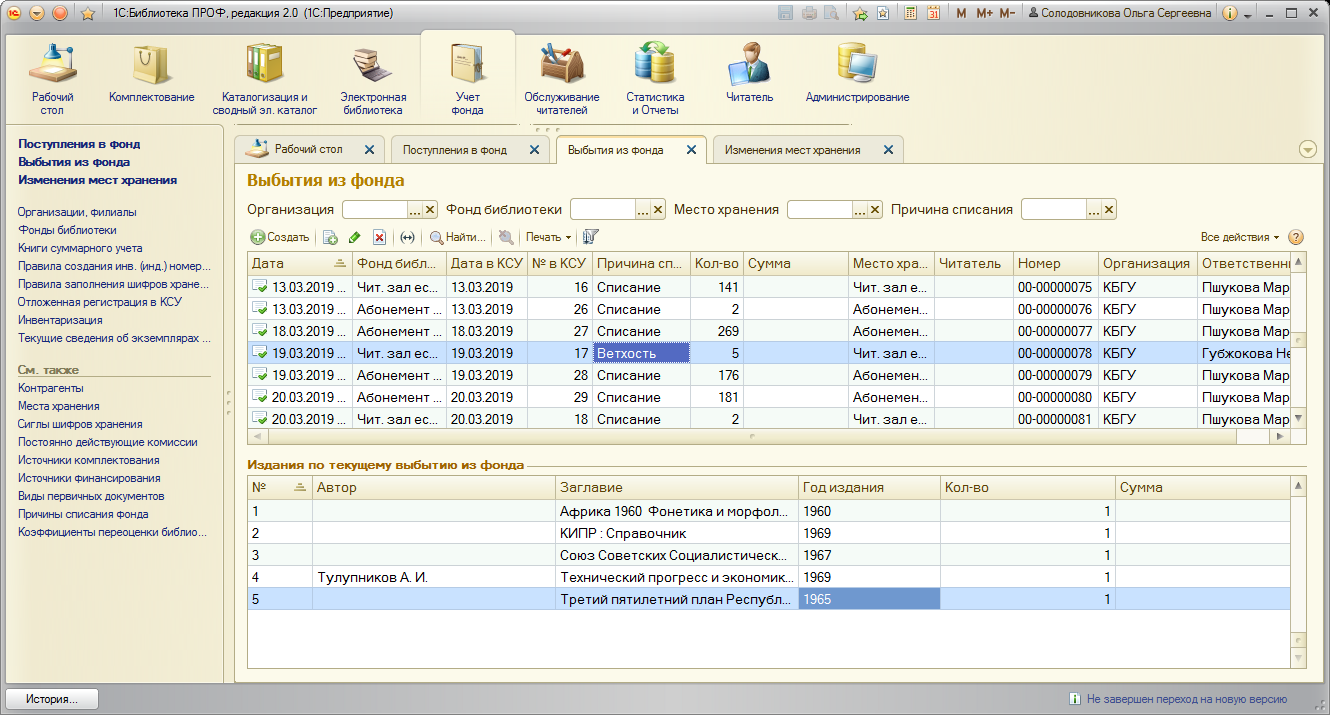 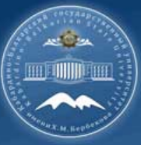 9
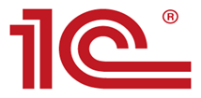 Формирование книги суммарного учета в подсистеме «Учет фонда»
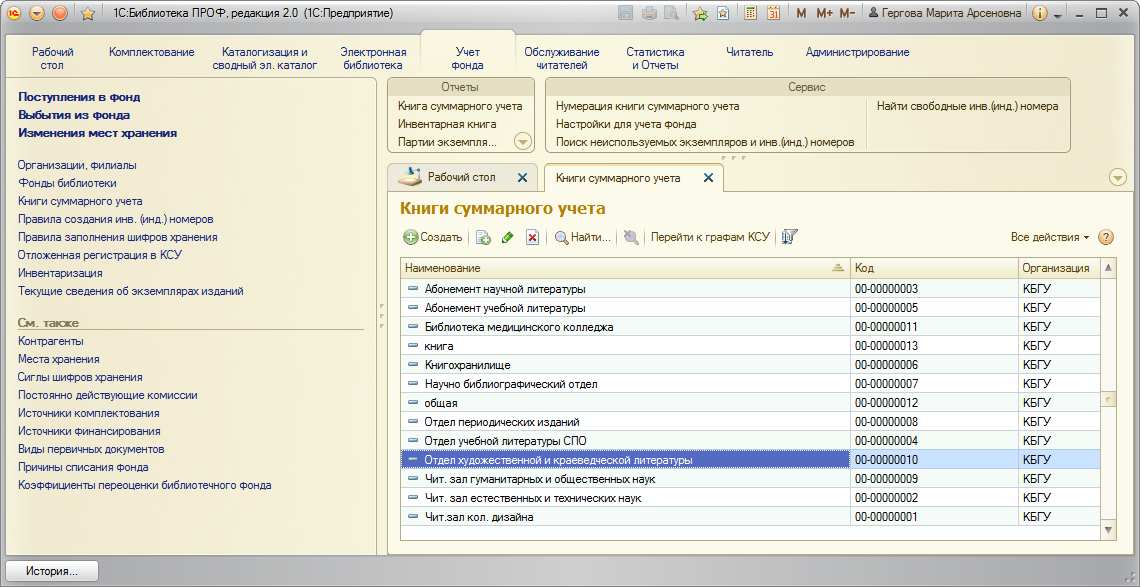 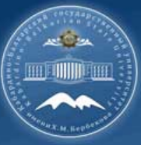 10
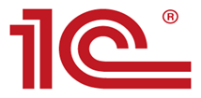 Подсистема «Каталогизация и сводный электронный каталог»
Формирование каталожной карточки и штрих-кодов для изданий
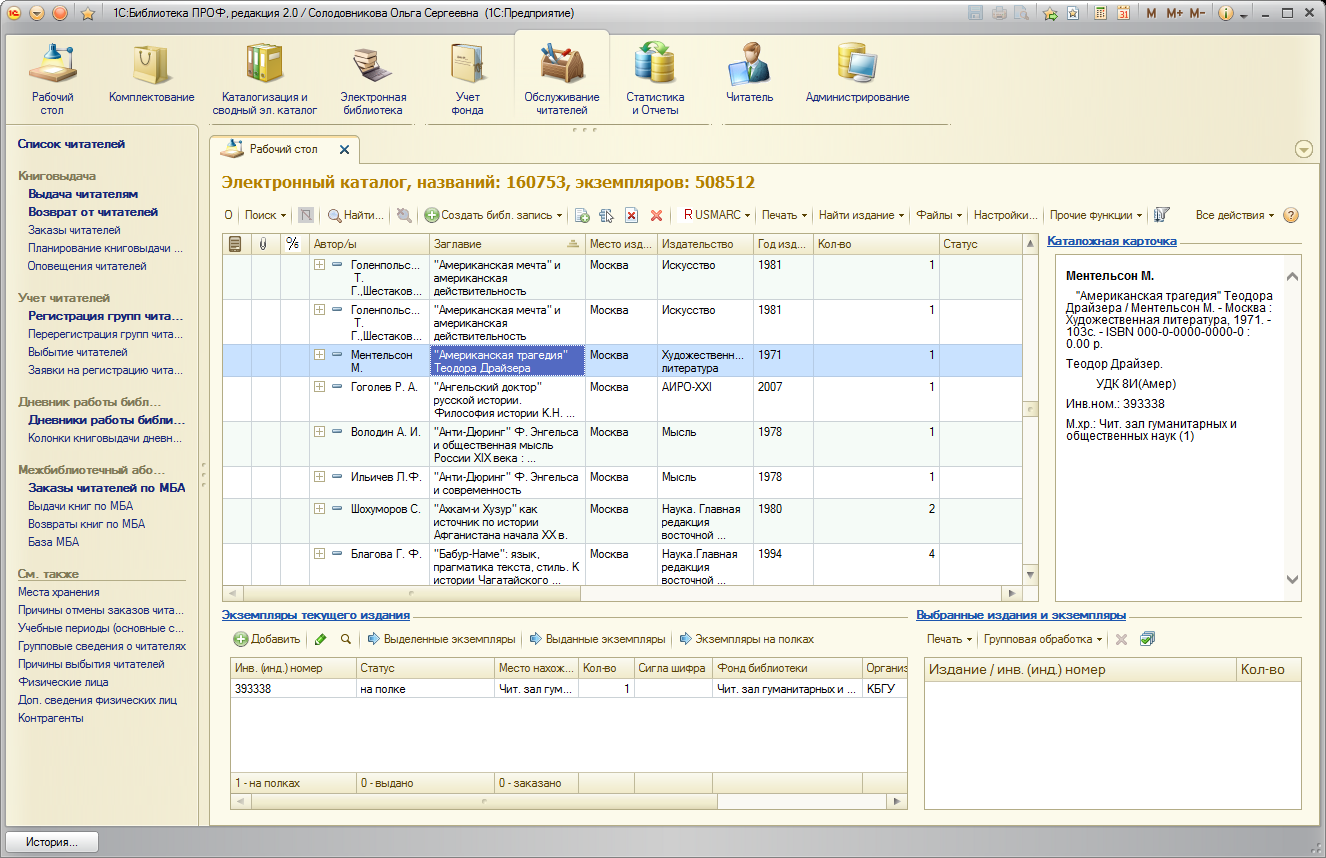 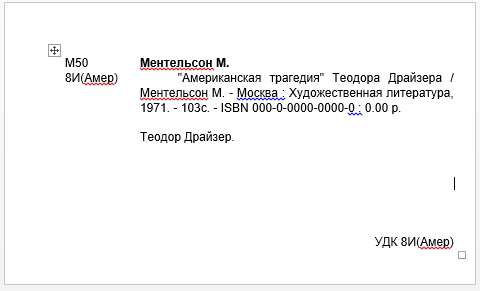 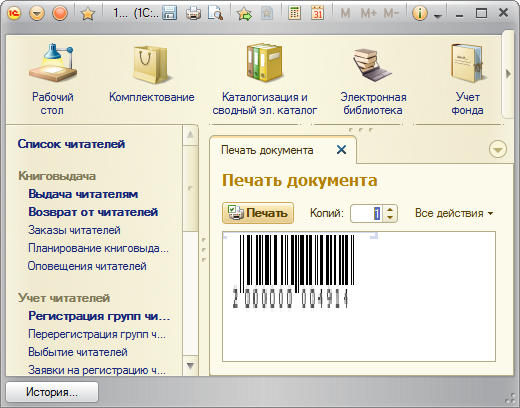 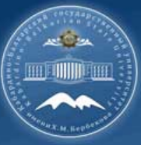 11
Функционал «1С:Библиотека»
для отделов обслуживания читателей
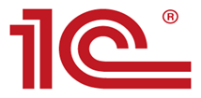 Сотрудники отделов обслуживания читателей имеют возможность:
регистрировать новых читателей;
формировать и распечатывать читательский билет и формуляр читателя;
оформлять выдачу и возврат книг читателю с формированием соответствующих отчетов;
осуществлять обслуживание читателя с идентификацией по прокси-карте; 
осуществлять поиск книг по различным параметрам (по автору, заглавию, инвентарному номеру, году издания и по штрих-коду издания);
для считывания штрих-кода используются специальные ручные сканеры.
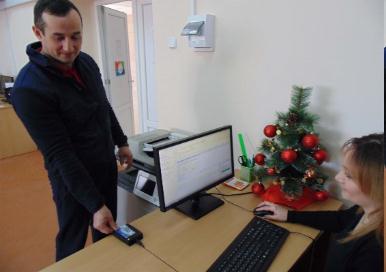 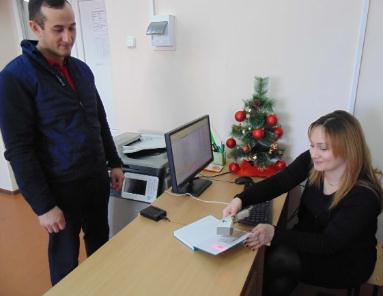 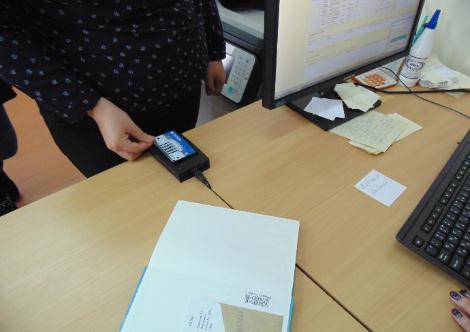 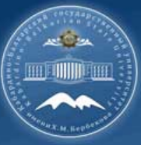 12
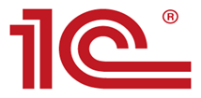 Все библиотечные процессы, связанные с учетом и обслуживанием читателей реализованы в подсистеме «Обслуживание читателей».
Функционал подсистемы «Обслуживание читателей» позволяет:
•	формировать документы «Регистрация читателей» и «Выбытие читателей»;
•	формировать формуляр читателя, который предназначен для получения полной информации о читателе: личных данных, групповых сведений, о заказах читателя на книги и о книговыдаче по читателю;
•	распечатывать читательский билет и формуляр читателя с обложкой; 
•	осуществлять регистрацию читателей с распечаткой читательского билета и формуляра читателя.
•	осуществлять поиск читателя по различным параметрам;
•	формировать документ "Дневник работы библиотеки", который предназначен для учета посещаемости читателей, учета книговыдачи и учета мероприятий, организуемых библиотекой.
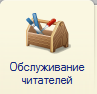 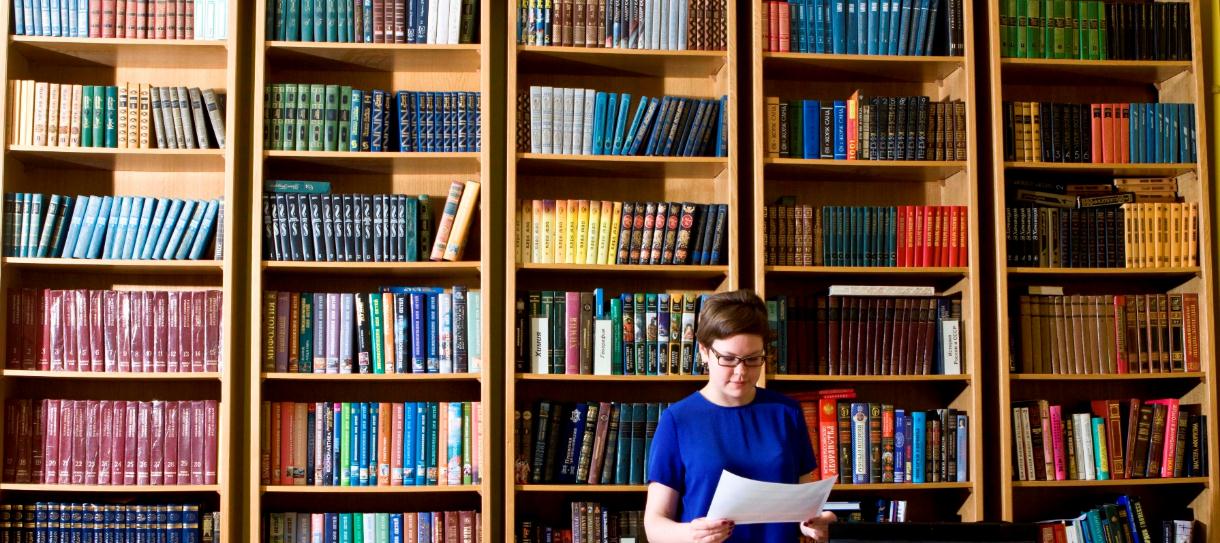 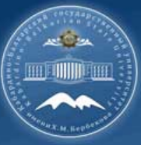 13
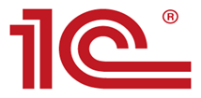 Распечатка читательского билета в подсистеме «Обслуживание читателей»
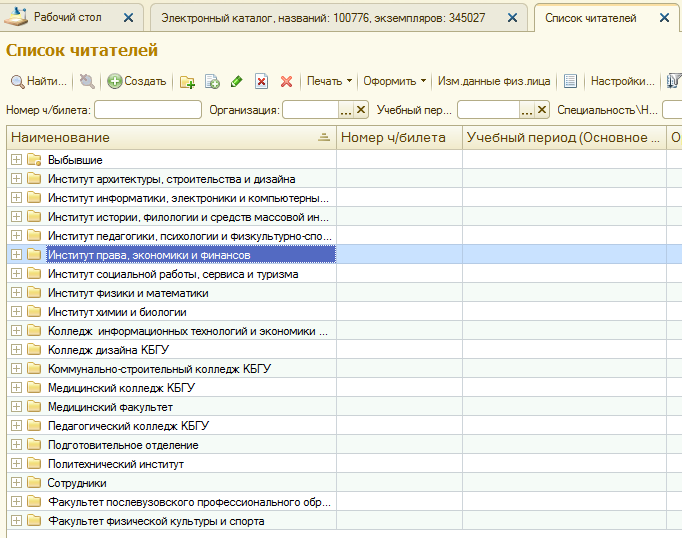 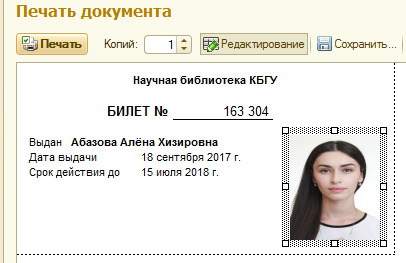 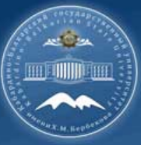 14
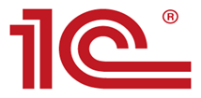 Формирование формуляра читателя в подсистеме «Обслуживание читателей»
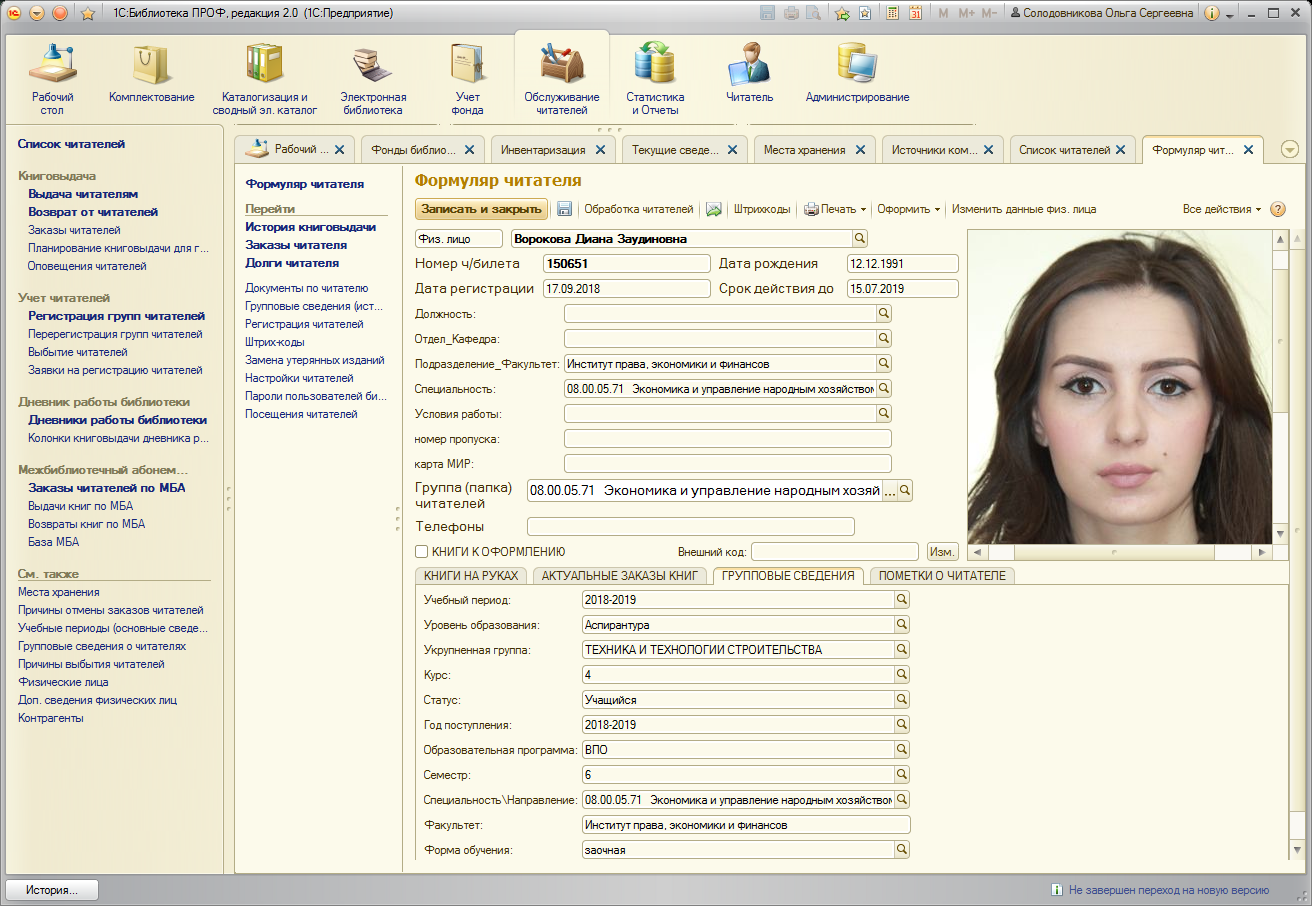 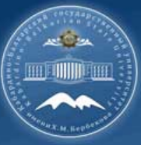 15
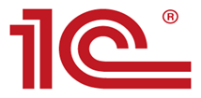 Дневник работы библиотеки за выбранный период
в подсистеме «Обслуживание читателей»
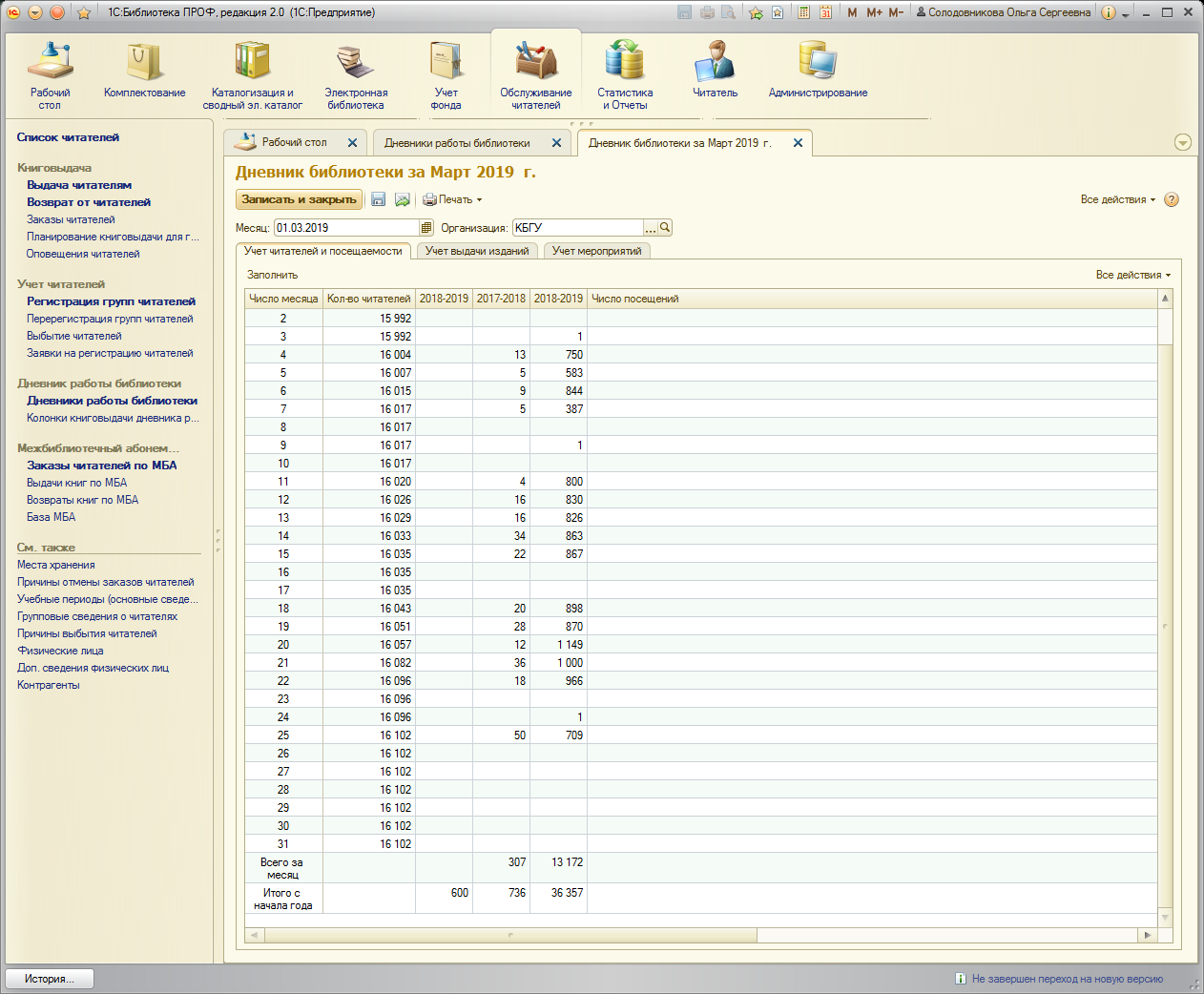 13 172 человека по 25.03.2019
36 357 человека с начала 2019 г.
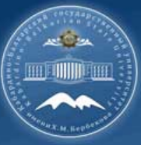 16
Веб доступ к фондам библиотеки
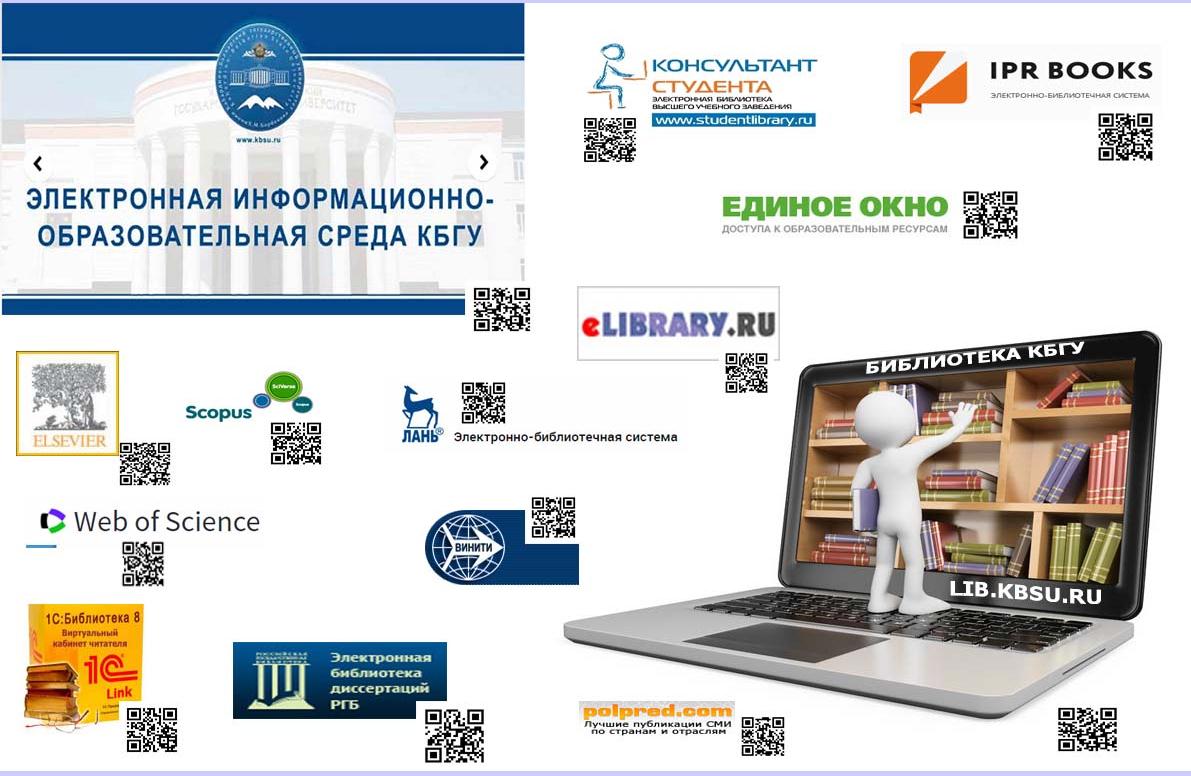 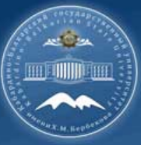 17
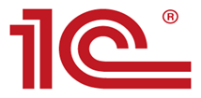 Сервис «Виртуальный кабинет читателя»
Веб-доступ к фондам библиотеки осуществляется из подсистемы «Читатель» с помощью сервиса «Виртуальный кабинет читателя».
Доступ в «Виртуальный кабинет читателя» осуществляется по защищенному соединению с помощью авторизации читателя.
Поиск нужных книг осуществляется после ввода параметров поиска.
По результатам поиска можно оформить заказ нужных изданий.
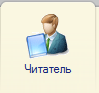 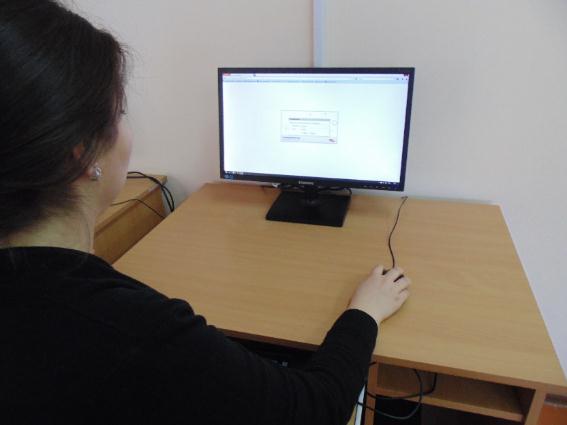 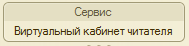 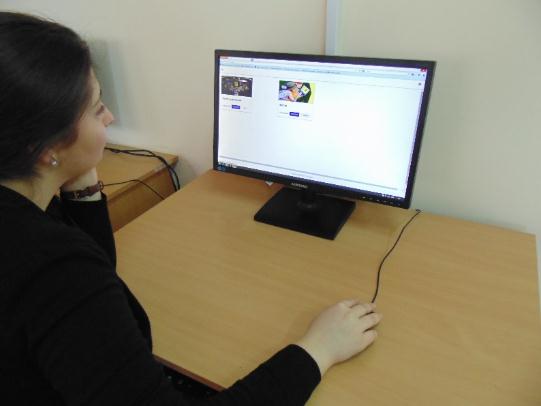 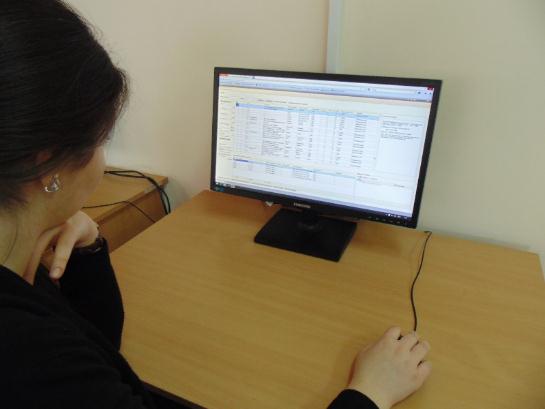 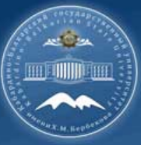 18
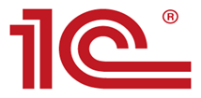 Функционал сервиса 
«Виртуальный кабинет читателя»
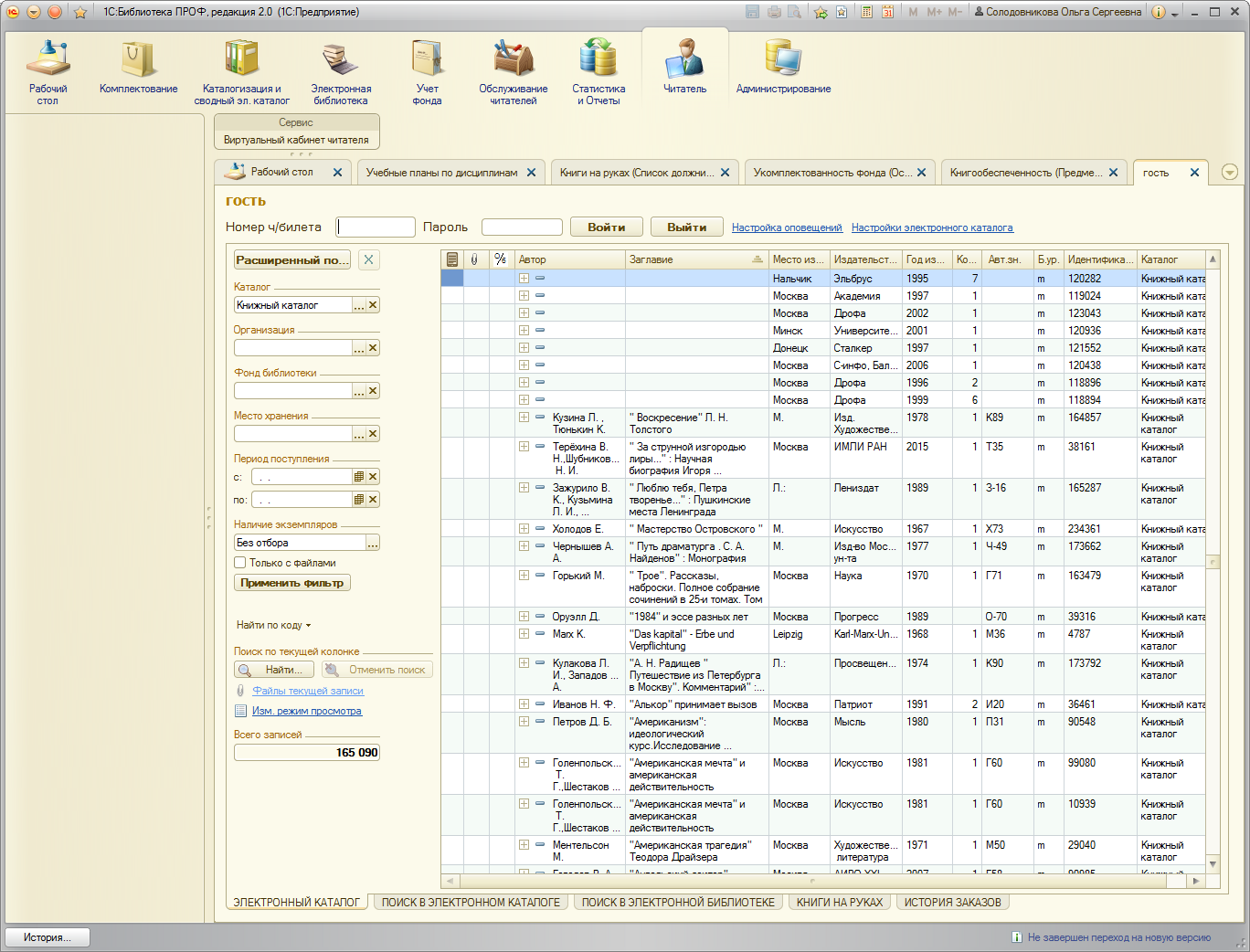 Авторизация читателя
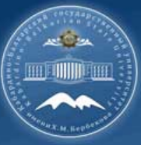 19
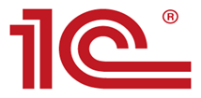 Веб-доступ в Виртуальный кабинет читателя 1С:Линк
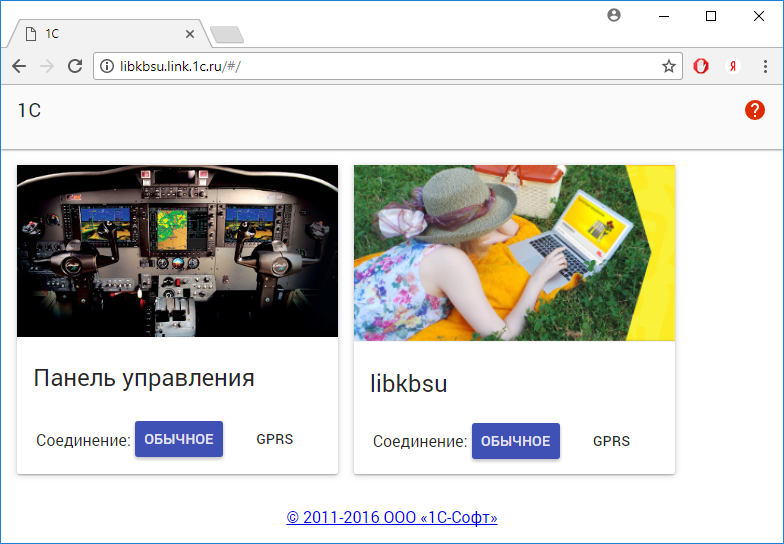 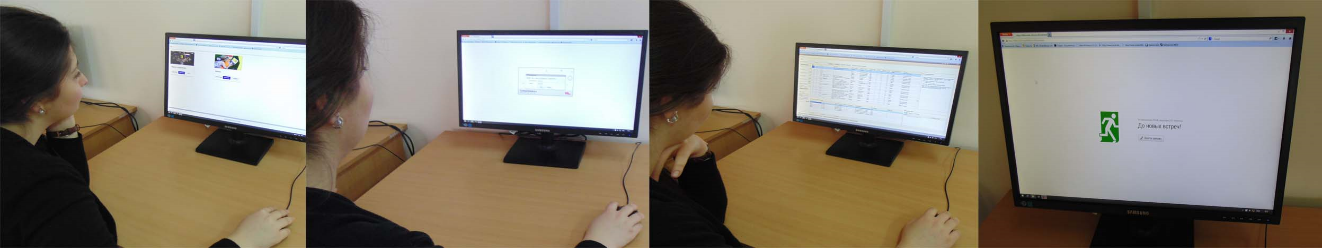 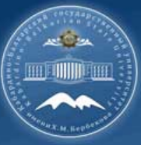 20
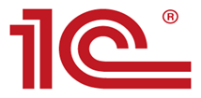 Веб-доступ в 1С:Библиотека ПРОФ через 1С:Линк
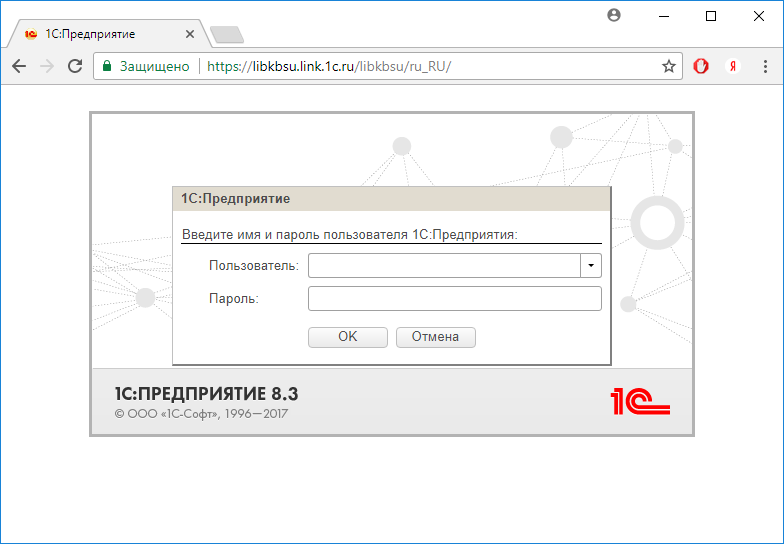 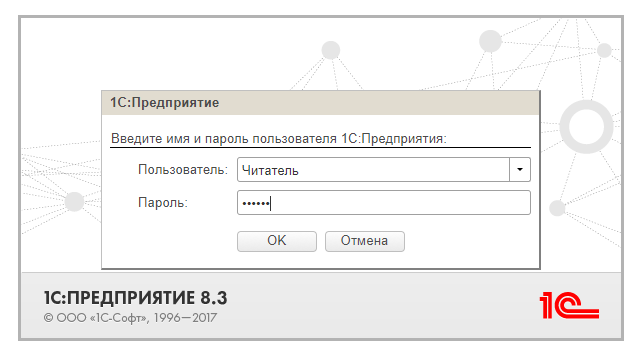 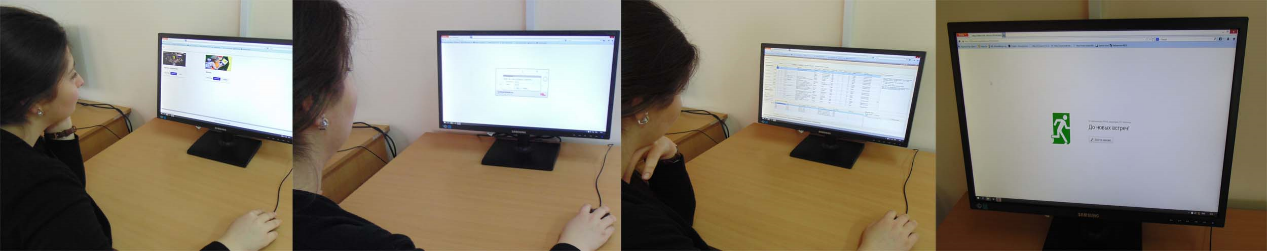 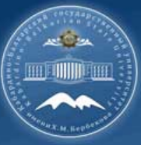 21
Оформление заказа через веб-доступ 
в виртуальном кабинете читателя
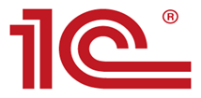 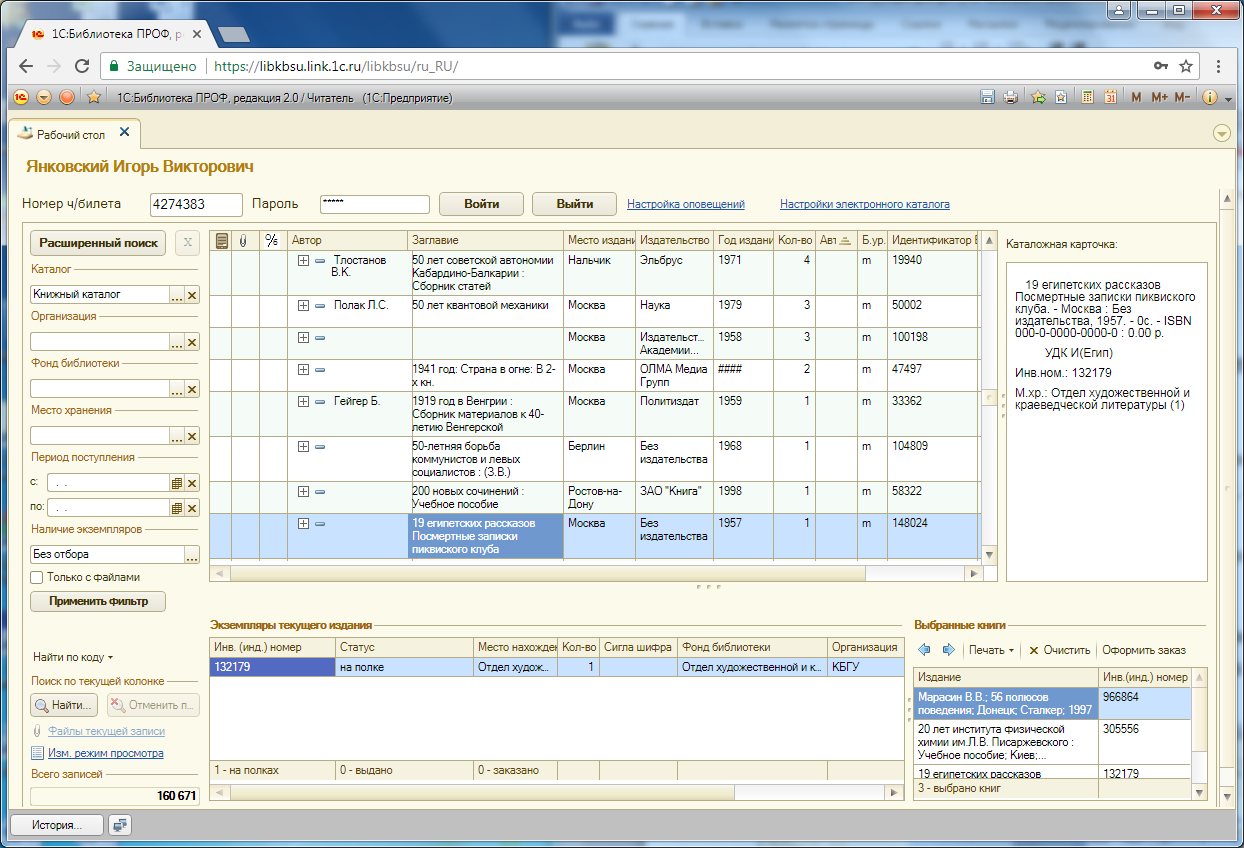 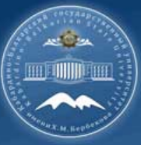 Дважды щелкнуть мышью
по выделенной строке
22
Функционал подсистемы «Статистика и отчеты»
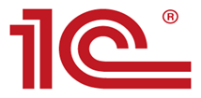 Подсистема «Статистика и отчеты» позволяет;
•	формировать учебные планы по дисциплинам;
•	формировать отчет «История книговыдачи», который позволяет по каждому изданию посмотреть даты выдачи, возврата или утери в разрезе инв.(инд.) номеров изданий и читателей;
•	формировать отчет «Список должников»;
•	формировать отчет «Книгообеспеченность» с информацией для оценки обеспеченностью книгами контингентов читателей библиотеки в разрезе учебных дисциплин.
В системе автоматически формируется ежедневный внешний отчет «Рапорт по библиотеке», который доступ для просмотра через веб-доступ руководящему звену.
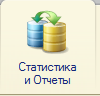 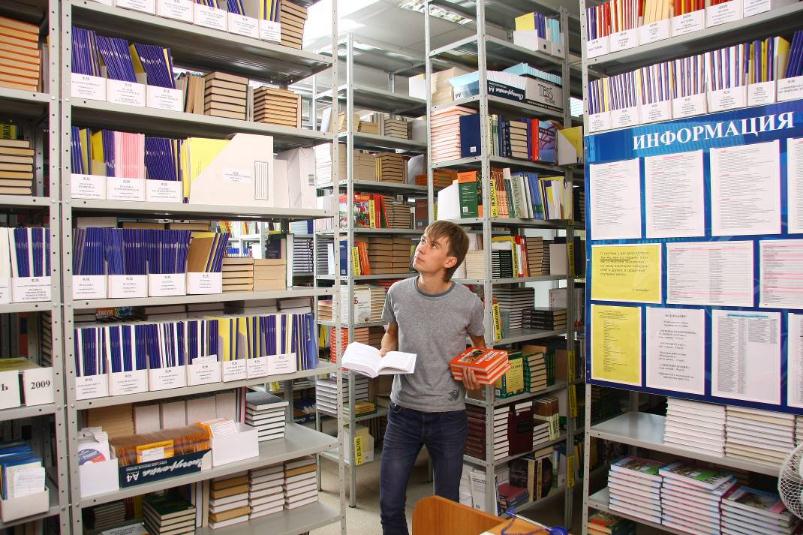 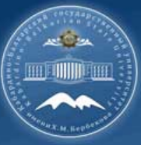 23
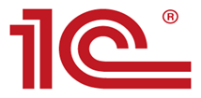 Формирование учебных планов по дисциплинам
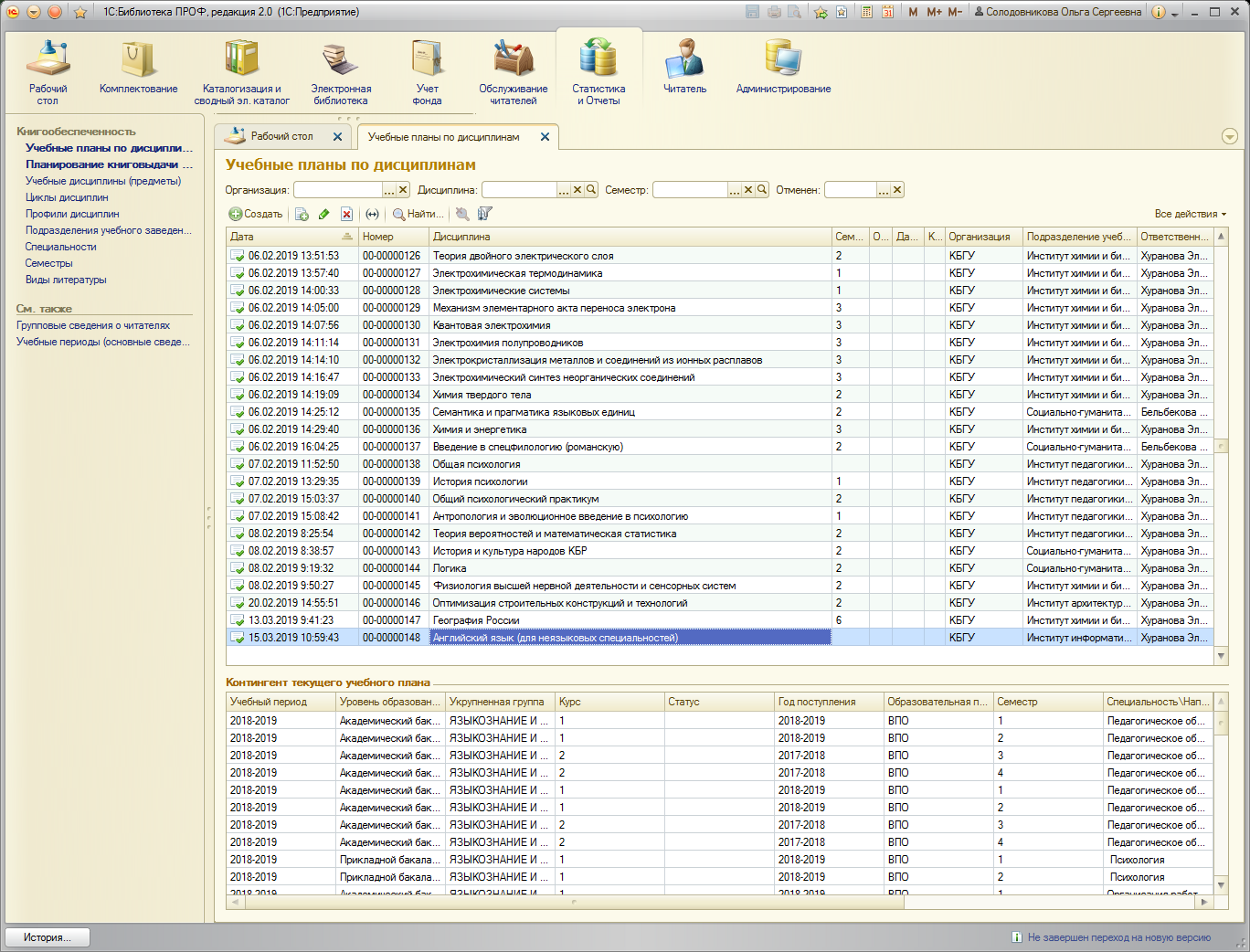 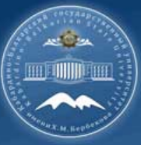 24
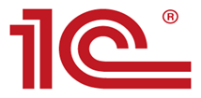 Формирование отчета История книговыдачи 
в подсистеме «Статистика и отчеты»
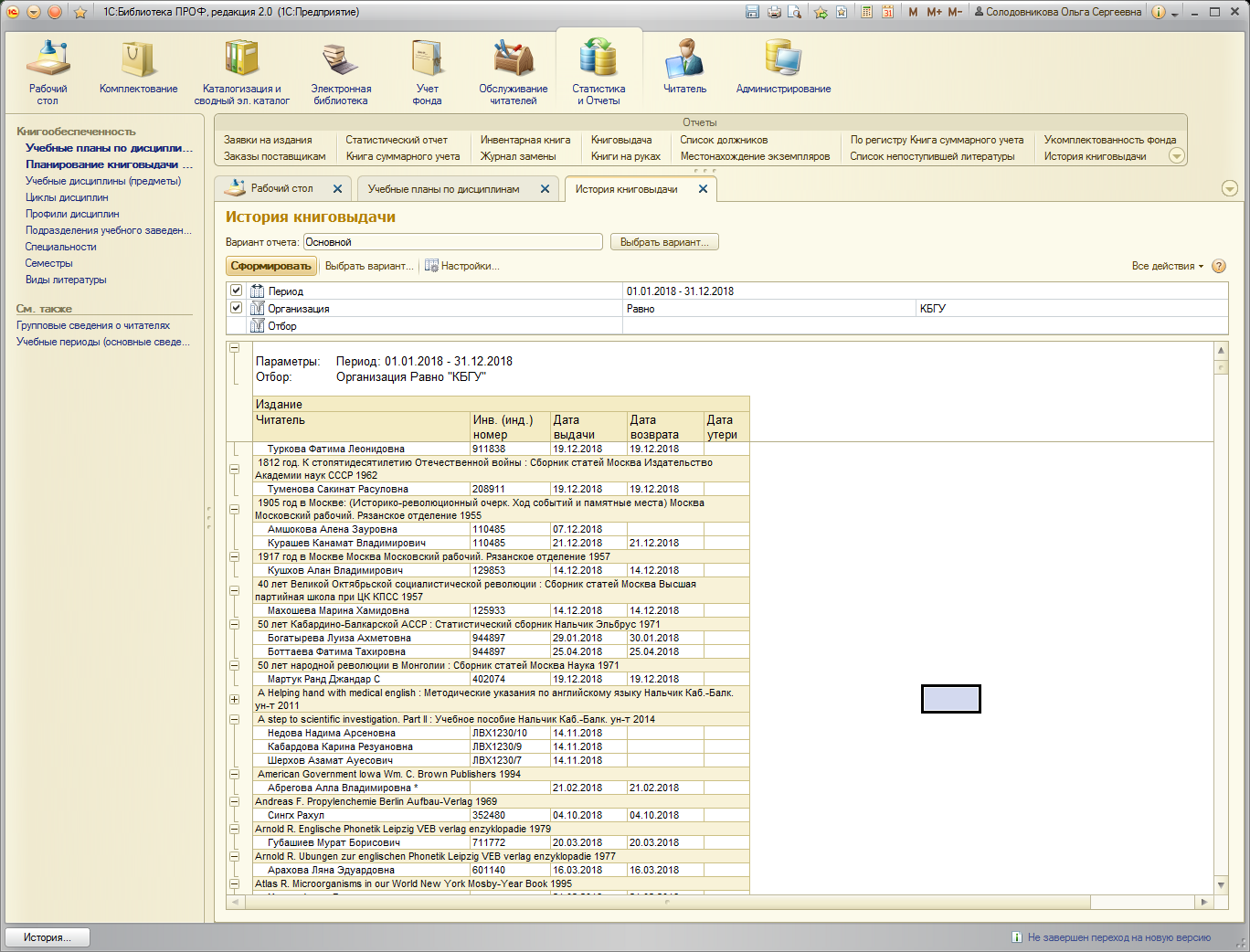 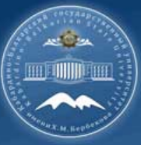 25
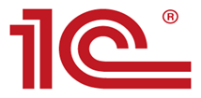 Формирование отчета Список должников
в подсистеме «Статистика и отчеты»
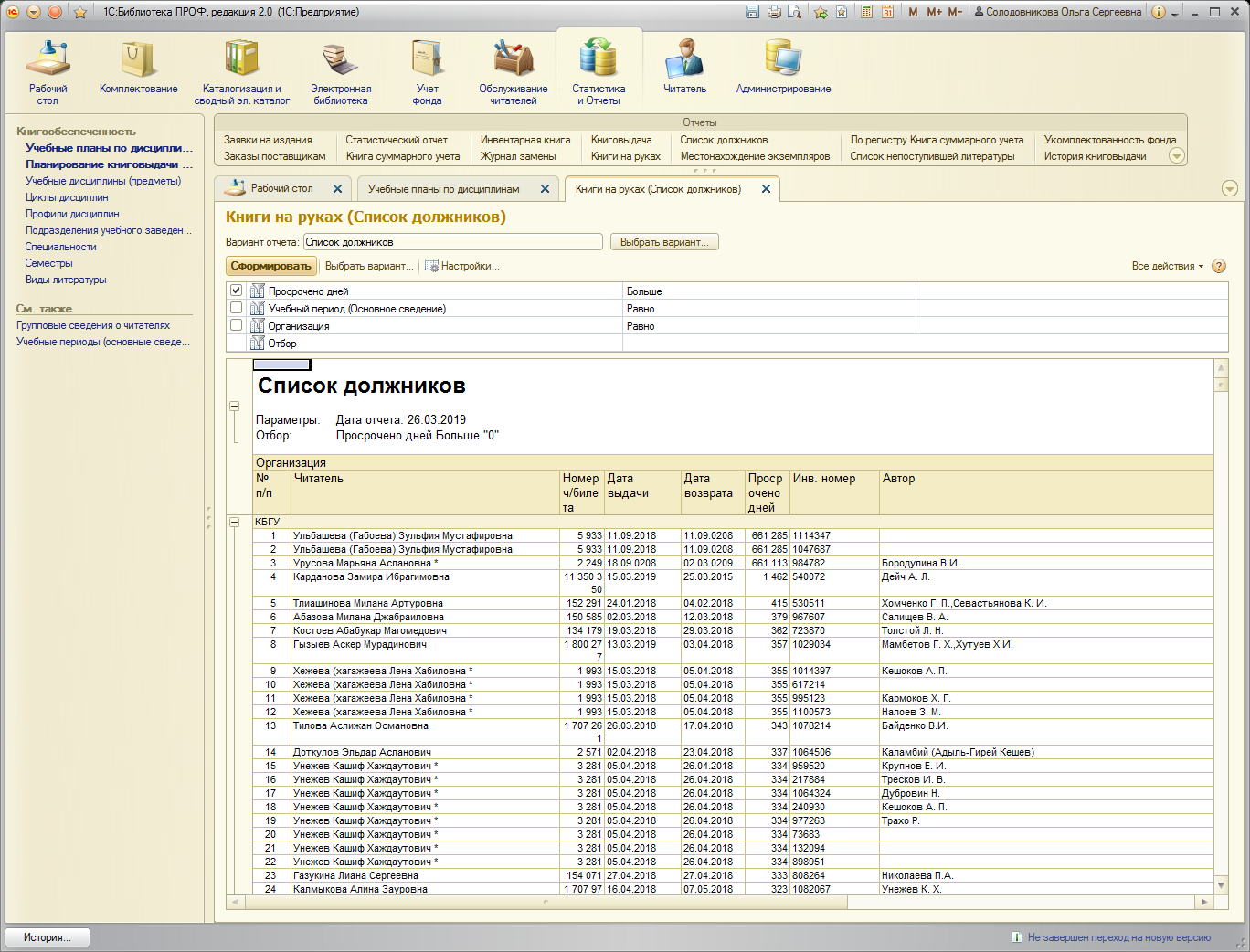 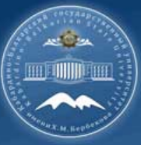 26
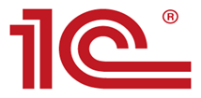 Формирование отчета Книгообеспеченность в подсистеме «Статистика и отчеты»
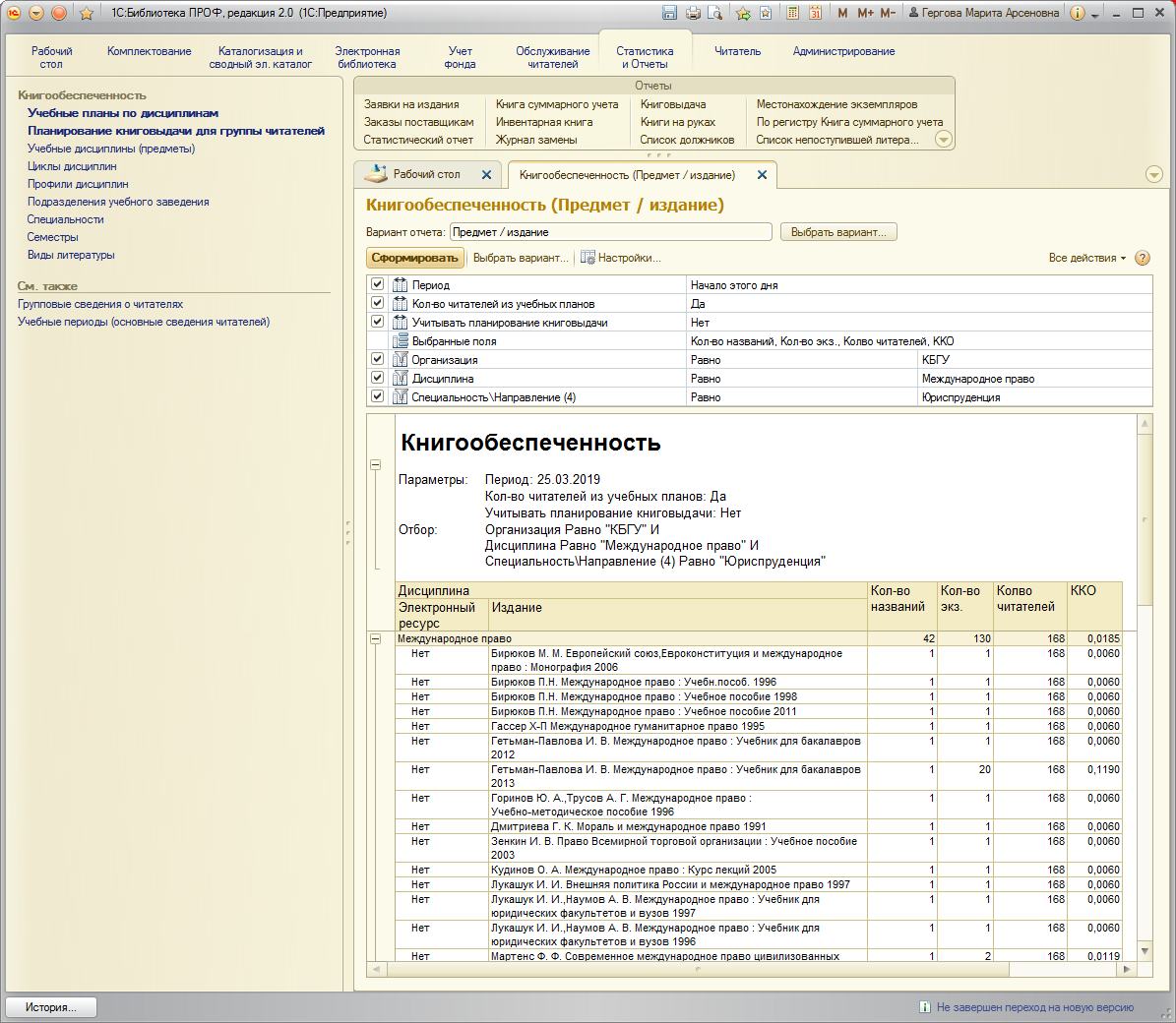 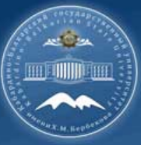 27
Внешний отчет «Рапорт по библиотеке» для руководящего звена на текущий день
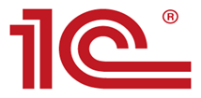 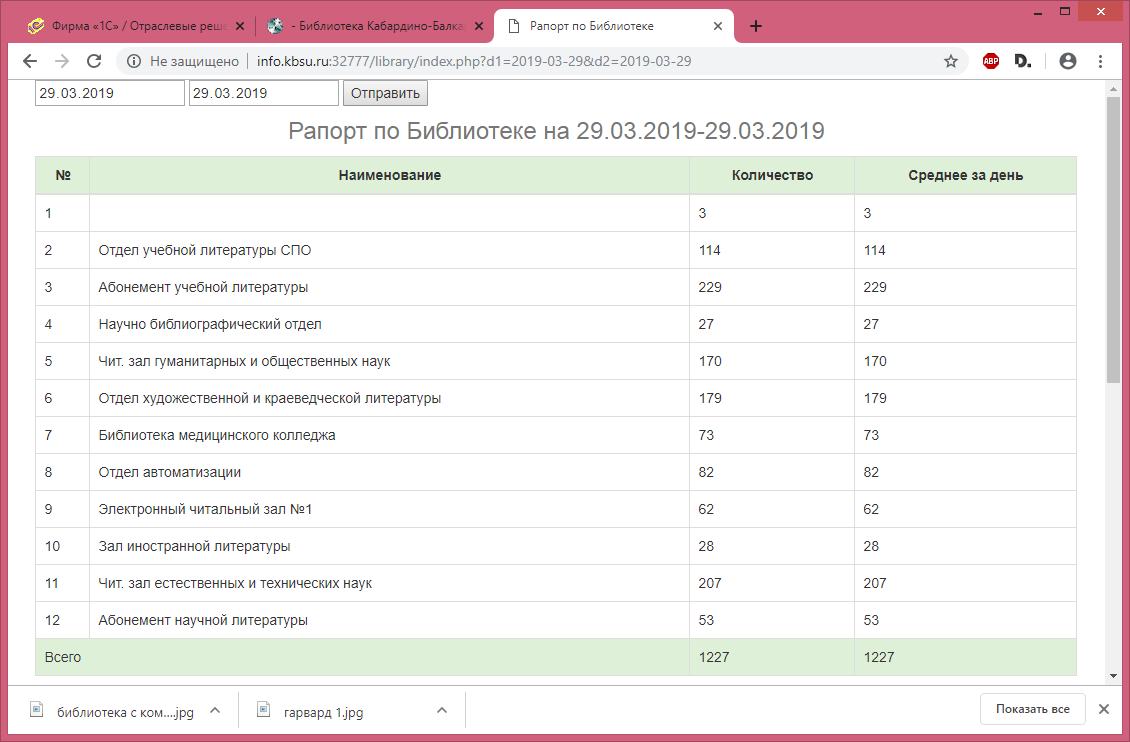 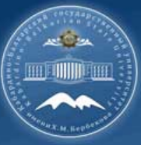 28
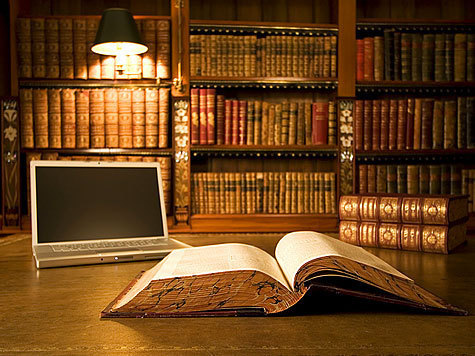 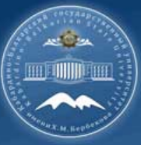 Управление по информатизации КБГУ